ESPELHOS ESFÉRICOS
Professor: Estefânio Franco Maciel
ESPELHOS ESFÉRICOS
EIXO PRINCIPAL
VÉRTICE
CENTRO DE CURVATURA
TOP 10 - DINÂMICO – FÍSICA – MÓDULO 8					Professor: Estefânio Franco Maciel
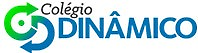 ÓPTICA
ESPELHOS ESFÉRICOS:
Chamamos de Espelhos Esféricos toda superfície refletora com a forma de uma calota esférica. Temos dois tipos de espelhos esféricos: Côncavo e Convexo.
ESPELHO ESFÉRICO CÔNCAVO é aquele espelho cuja face interna da calota é refletora de luz.
ESPELHO ESFÉRICO CONVEXO é aquele espelho cuja face externa da calota é refletora de luz
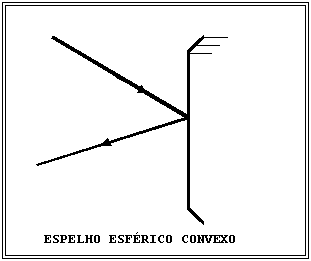 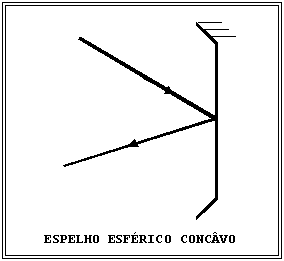 TOP 10 - DINÂMICO – FÍSICA – MÓDULO 8					Professor: Estefânio Franco Maciel
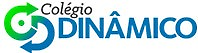 PRINCIPAIS ELEMENTOS DE UM ESPELHO ESFÉRICO
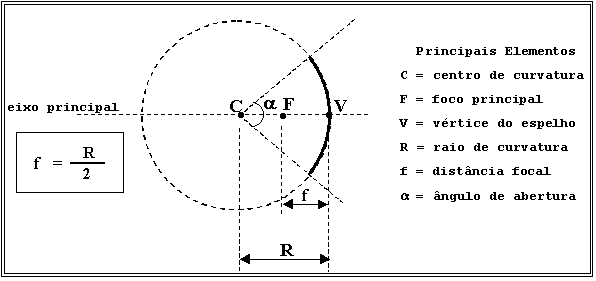 TOP 10 - DINÂMICO – FÍSICA – MÓDULO 8					Professor: Estefânio Franco Maciel
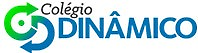 SIGNIFICADO DO FOCO NOS EXPELHOS ESFÉRICOS
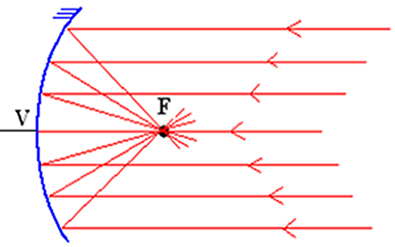 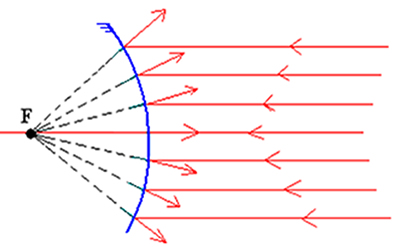 CONDIÇÕES DE NITIDEZ DE GAUSS
O espelho deve ter pequeno ângulo de abertura (α < 10º);

Os raios incidentes devem ser próximo ao eixo principal;

Os raios incidentes devem ser pouco inclinados em relação ao eixo principal.
TOP 10 - DINÂMICO – FÍSICA – MÓDULO 8					Professor: Estefânio Franco Maciel
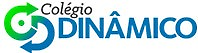 c                         f                       v
c                        f                      v
RAIOS PARTICULARES 
RAIO QUE INCIDE PARALELAMENTE AO EIXO PRINCIPAL
TOP 10 - DINÂMICO – FÍSICA – MÓDULO 8					Professor: Estefânio Franco Maciel
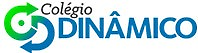 c                        f                       v
c                        f                      v
PROPRIEDADES NO ESPELHO ESFÉRICO
RAIO QUE INCIDE PELO FOCO
c                        f                       v
c                        f                      v
PROPRIEDADES NO ESPELHO ESFÉRICO
RAIO QUE INCIDE PELO CENTRO DE CURVATURA
c                        f                       v
c                        f                      v
PROPRIEDADES NO ESPELHO ESFÉRICO
RAIO QUE INCIDE NO VÉRTICE
c                        f                       v
FORMAÇÃO DE IMAGEM
ESPELHOS CÔNCAVOS
OBJETO ALEM DO CENTRO DE CURVATURA
Imagem: menor, invertida e real
TOP 10 - DINÂMICO – FÍSICA – MÓDULO 8					Professor: Estefânio Franco Maciel
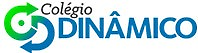 c                        f                       v
FORMAÇÃO DE IMAGEM
ESPELHOS CÔNCAVOS
OBJETO SOBRE O CENTRO DE CURVATURA
Imagem: mesmo tamanho, invertida e real
TOP 10 - DINÂMICO – FÍSICA – MÓDULO 8					Professor: Estefânio Franco Maciel
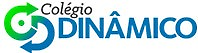 c                        f                       v
FORMAÇÃO DE IMAGEM
ESPELHOS CÔNCAVOS
OBJETO ENTRE O CENTRO DE CURVATURA E O FOCO
Imagem: maior, invertida e real
TOP 10 - DINÂMICO – FÍSICA – MÓDULO 8					Professor: Estefânio Franco Maciel
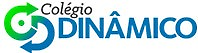 c                        f                       v
FORMAÇÃO DE IMAGEM
ESPELHOS CÔNCAVOS
OBJETO SOBRE O FOCO
Imagem: imprópria
TOP 10 - DINÂMICO – FÍSICA – MÓDULO 8					Professor: Estefânio Franco Maciel
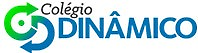 c                        f                       v
FORMAÇÃO DE IMAGEM
ESPELHOS CÔNCAVOS
OBJETO ENTRE O FOCO E O VÉRTICE
Imagem: maior, direita e virtual
TOP 10 - DINÂMICO – FÍSICA – MÓDULO 8					Professor: Estefânio Franco Maciel
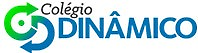 c                        f                       v
FORMAÇÃO DE IMAGEM
ESPELHOS CONVEXOS
Imagem: menor, direita e virtual
TOP 10 - DINÂMICO – FÍSICA – MÓDULO 8					Professor: Estefânio Franco Maciel
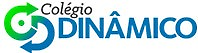 ESTUDO ANALÍTICO
TOP 10 - DINÂMICO – FÍSICA – MÓDULO 8					Professor: Estefânio Franco Maciel
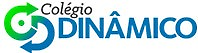